Интерактивная игра для детей младшего дошкольного возраста
                                      «Большой- маленький»
                                         «Высокий - низкий»
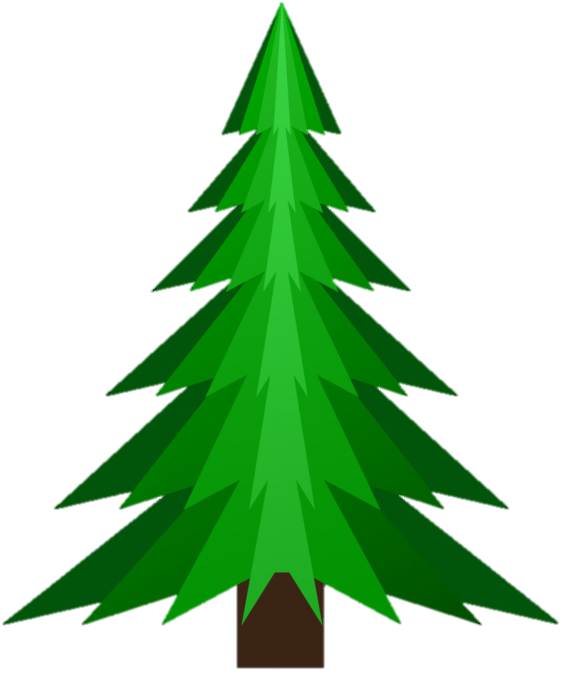 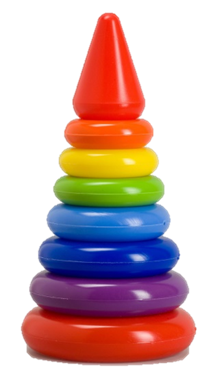 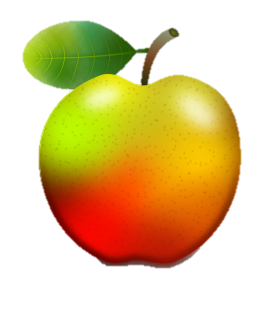 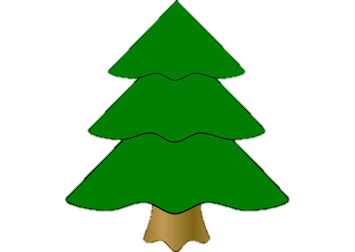 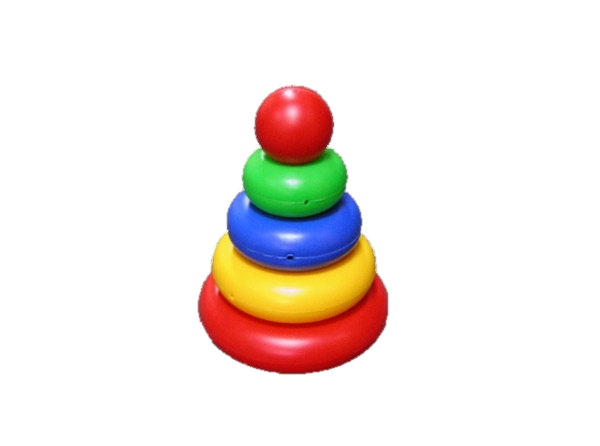 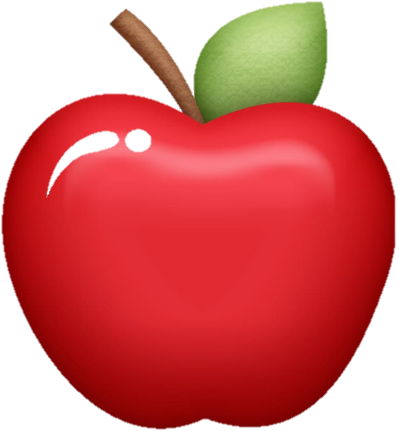 Захарова .Г.З
Цель:
-учить сравнивать предметы по величине высокий- низкий; употреблять эти слова в речи;
-закрепить понятия большой и маленький, умение соотносить предметы по величине;
-развитие зрительного восприятия , концентрации внимания, мыслительной способности.
Найди на яблоне большие яблоки
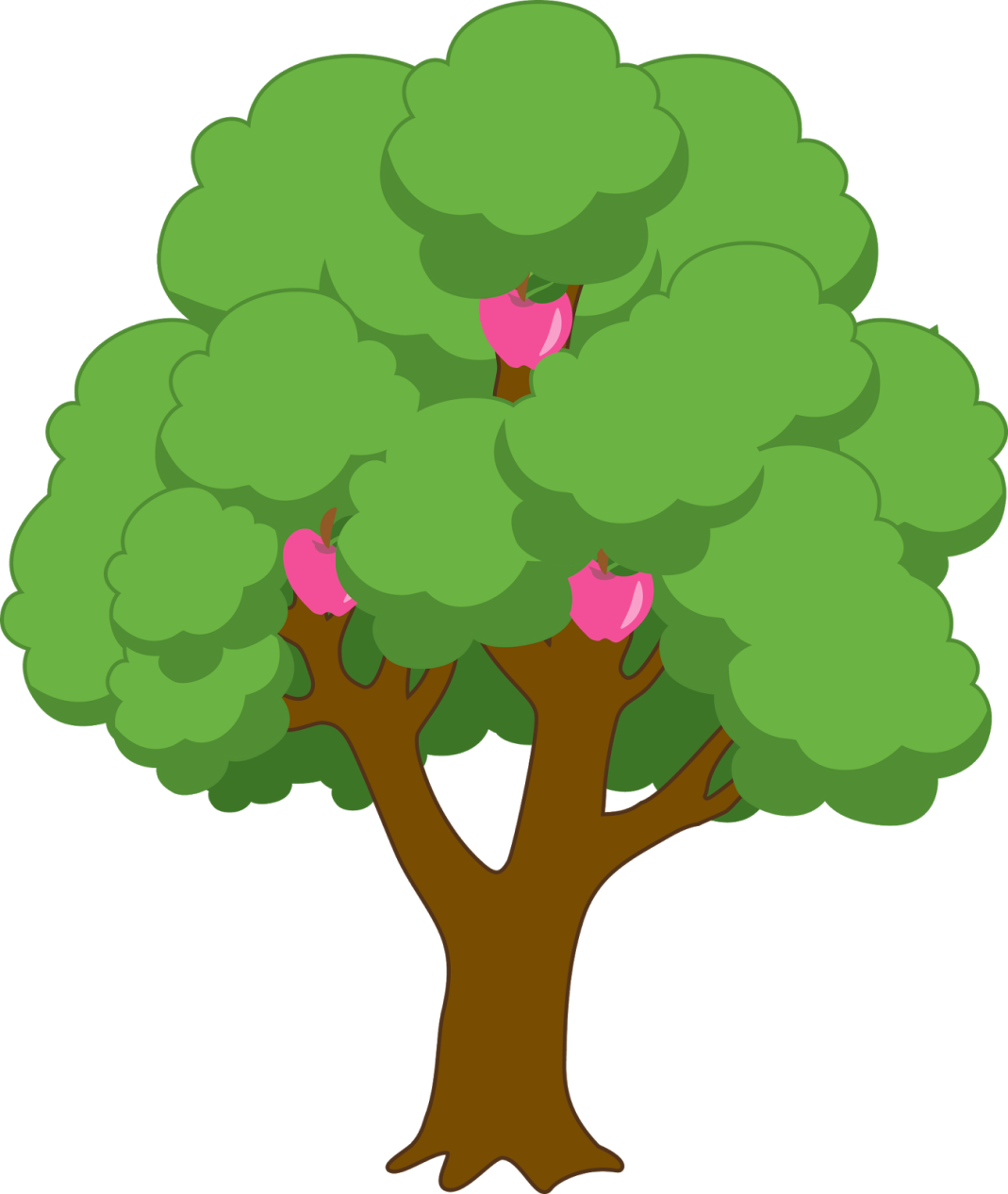 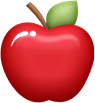 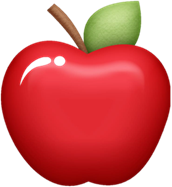 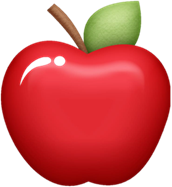 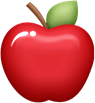 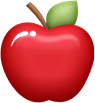 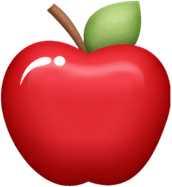 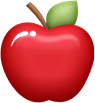 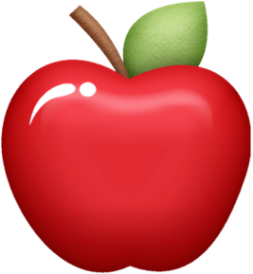 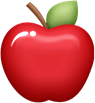 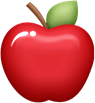 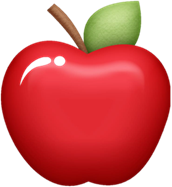 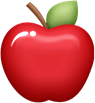 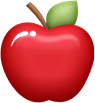 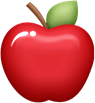 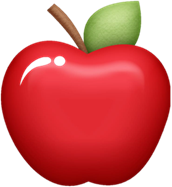 Собери маленькие грибочки в маленькую корзинку, большие в большую корзинку
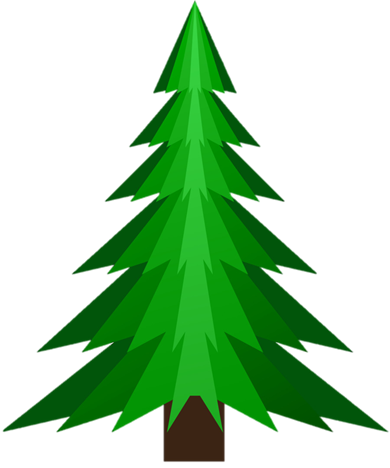 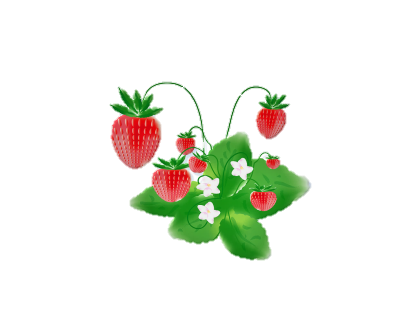 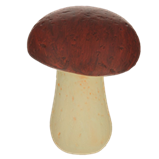 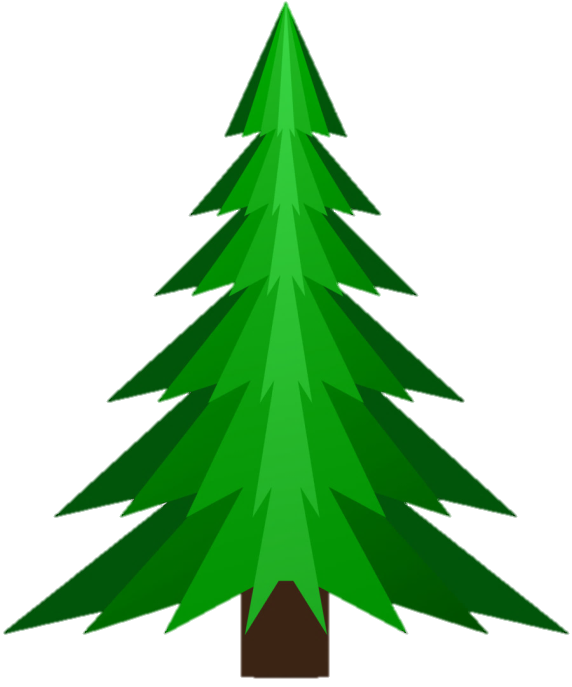 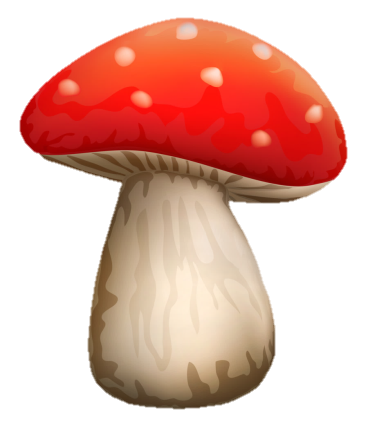 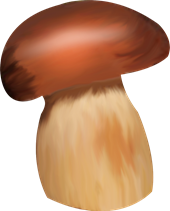 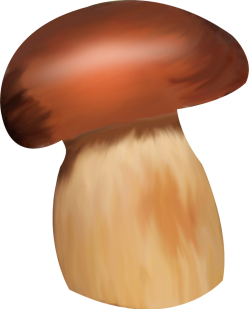 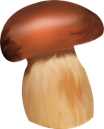 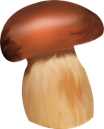 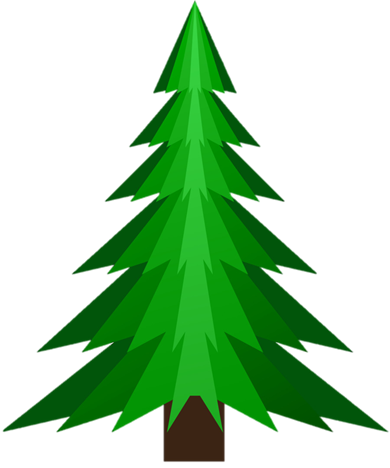 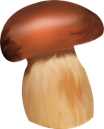 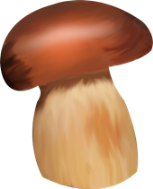 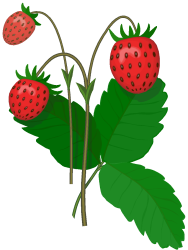 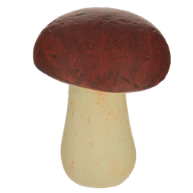 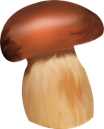 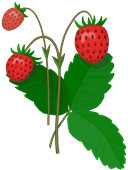 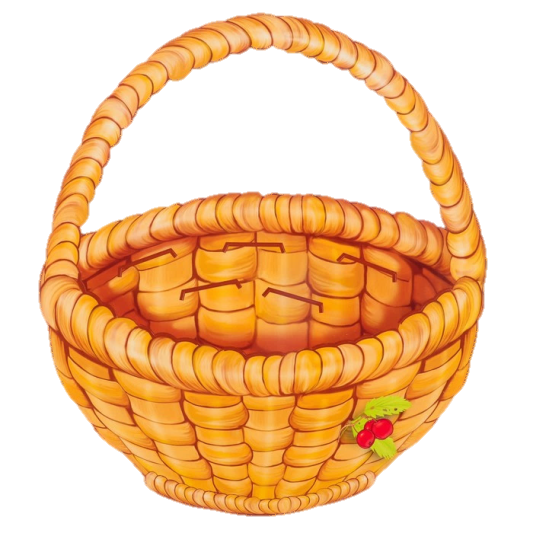 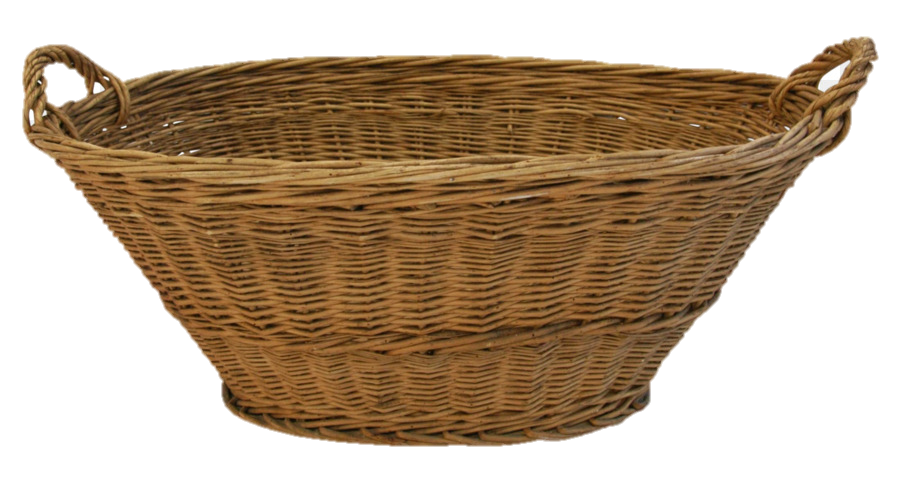 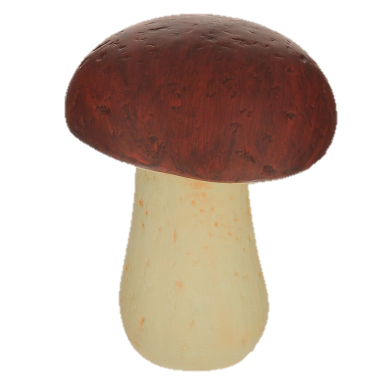 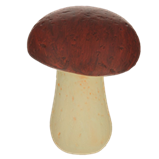 Покажи (назови) высокие предметы
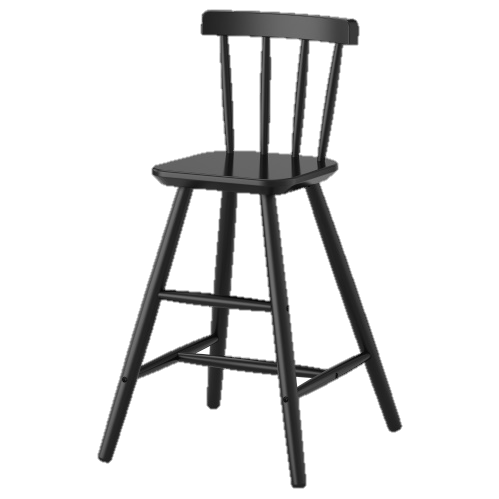 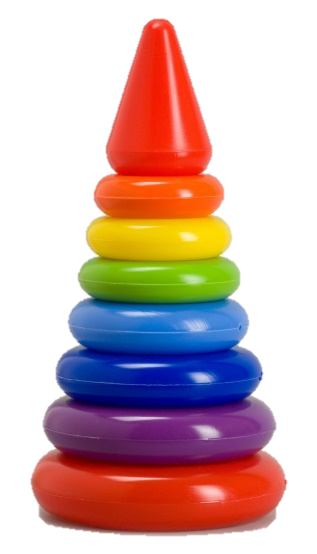 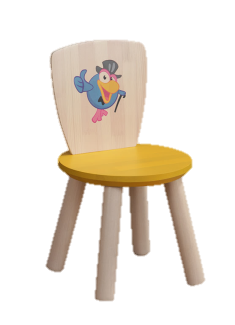 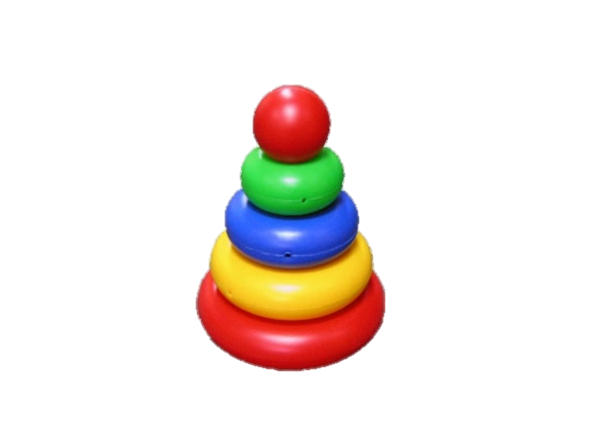 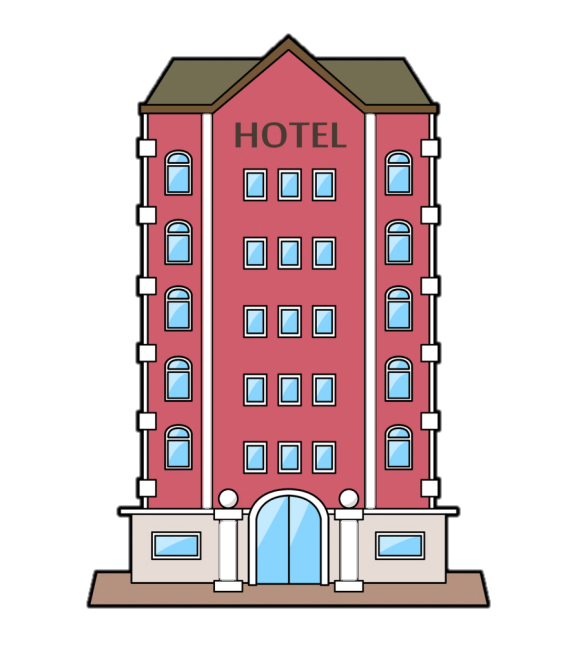 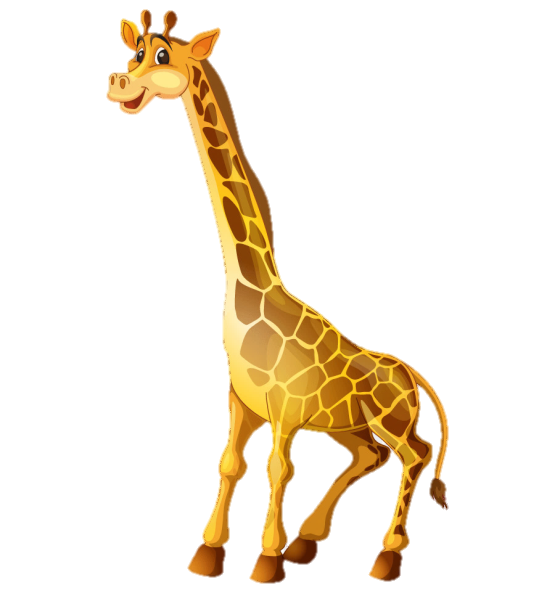 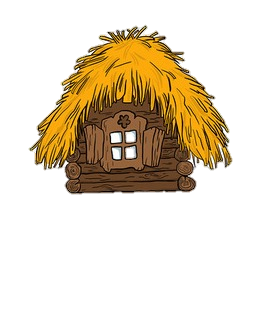 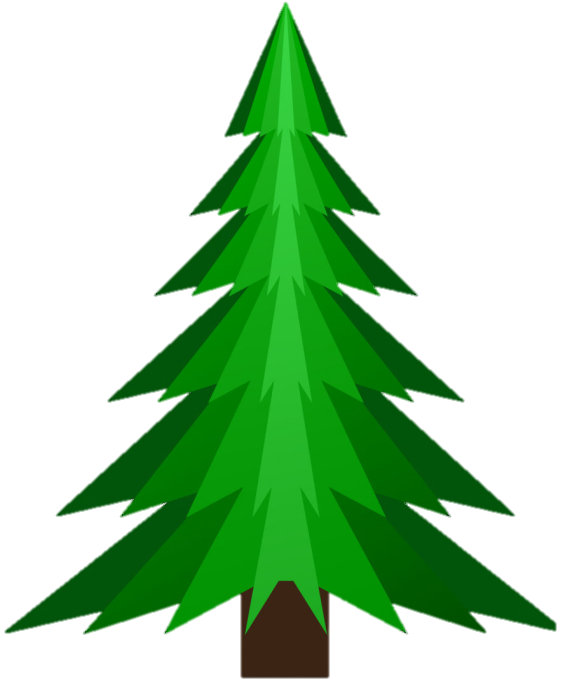 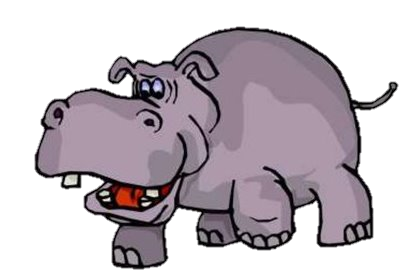 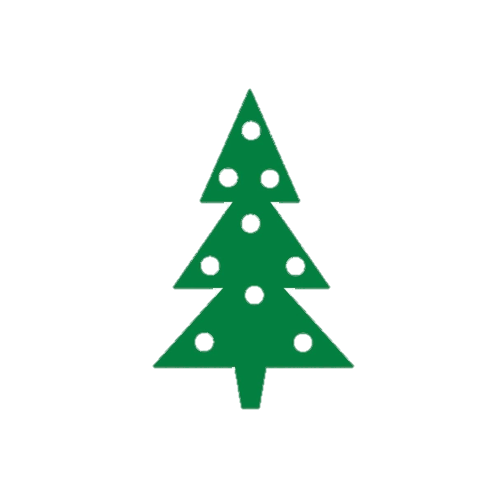 Какой предмет лишний?
Почему?
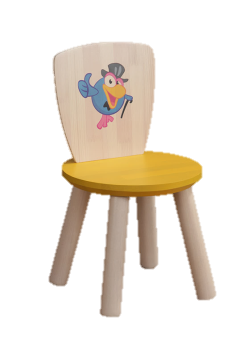 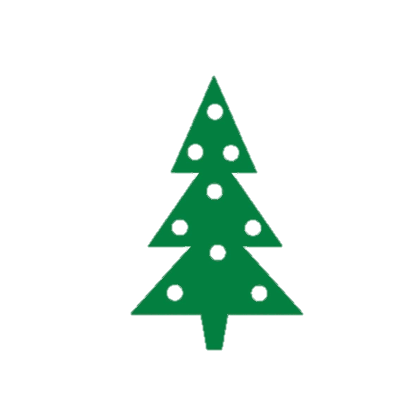 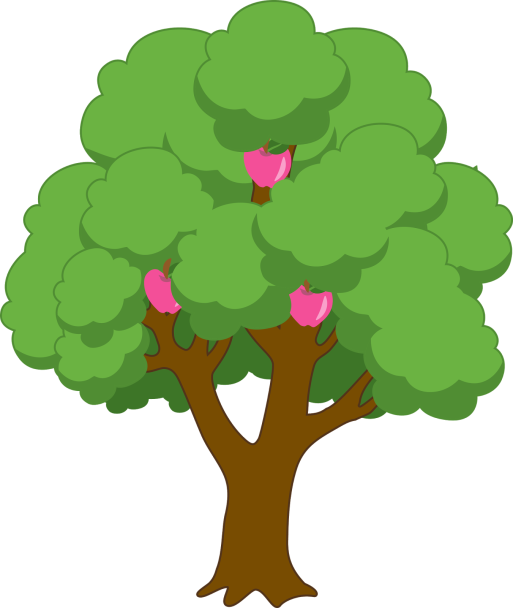 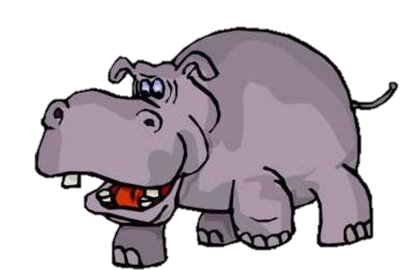 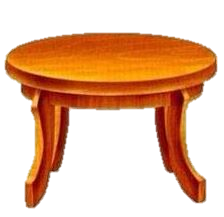 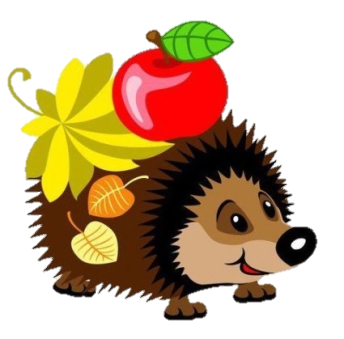 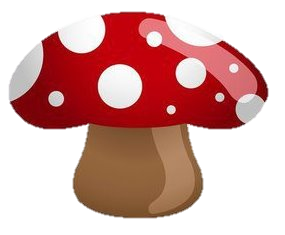